Cabinet Chronicles
Unraveling the US Executive Departments
Always, Sometimes, or Never True
On the following slides, you will see a series of statements. For each statement, decide whether it is:
Always true
Sometimes true
Never true
[Speaker Notes: K20 Center. (n.d.). Always, sometimes, or never true. Strategies. https://learn.k20center.ou.edu/strategy/145]
Always, Sometimes, or Never True
I go with my gut feeling when making a decision.
[Speaker Notes: K20 Center. (n.d.). Always, sometimes, or never true. Strategies. https://learn.k20center.ou.edu/strategy/145]
Always, Sometimes, or Never True
I consider the potential consequences before making a decision.
[Speaker Notes: K20 Center. (n.d.). Always, sometimes, or never true. Strategies. https://learn.k20center.ou.edu/strategy/145]
Always, Sometimes, or Never True
I take time to gather information and evaluate my options before making important decisions.
[Speaker Notes: K20 Center. (n.d.). Always, sometimes, or never true. Strategies. https://learn.k20center.ou.edu/strategy/145]
Always, Sometimes, or Never True
I ask for advice from trusted people in my life before deciding.
[Speaker Notes: K20 Center. (n.d.). Always, sometimes, or never true. Strategies. https://learn.k20center.ou.edu/strategy/145]
Always, Sometimes, or Never True
I take responsibility for my decisions, whether they turn out positively or negatively.
[Speaker Notes: K20 Center. (n.d.). Always, sometimes, or never true. Strategies. https://learn.k20center.ou.edu/strategy/145]
Always, Sometimes, or Never True
I try to learn from past decisions to improve my decision-making process.
[Speaker Notes: K20 Center. (n.d.). Always, sometimes, or never true. Strategies. https://learn.k20center.ou.edu/strategy/145]
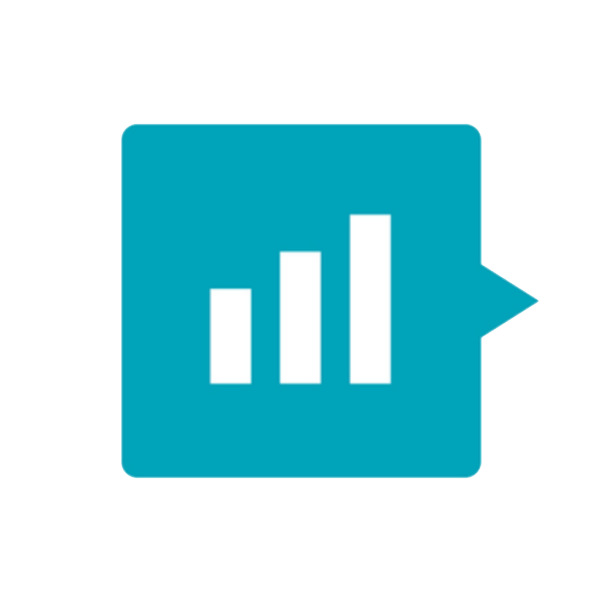 Mentimeter
Take out your internet capable device and navigate to menti.com
Type in the code: [Enter Game Code Here]
As each statement appears on your screen, decide if it is:
Always true
Sometimes True
Never True
[Speaker Notes: K20 Center. (n.d.). Mentimeter. Tech Tools. https://learn.k20center.ou.edu/tech-tool/645]
Lesson Objectives
Explore the Executive Branch by creating anchor charts for executive departments and identifying their daily-life impacts. 
Differentiate between executive departments' responsibilities and impacts and explore their collaborative workings.
Essential Questions
What is the President’s cabinet and what role do they serve in the United States Government? 
How do the Executive Departments impact the lives of individuals through the implementation of public policy?
The President’s Cabinet
[Speaker Notes: https://www.youtube.com/watch?v=-bKT5rc6rsU]
The President’s Cabinet
Take a moment to reflect on the video
What did you notice about the President’s Cabinet?
How does the what you learned relate to what you already knew about the President’s duties?
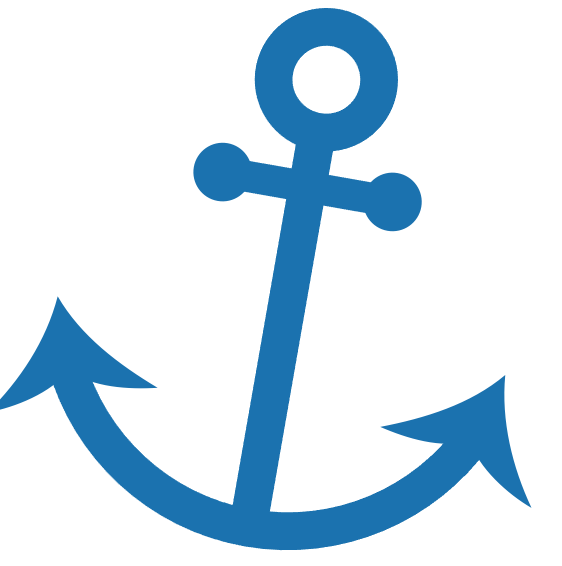 Executive Departments
With your group, research your assigned department. 
Create an anchor chart for your department, using the information you find.
Remember that your chart will be displayed in the classroom, so take time to make it neat.
[Speaker Notes: K20 Center. (n.d.). Anchor Charts. Strategies. https://learn.k20center.ou.edu/strategy/2364]
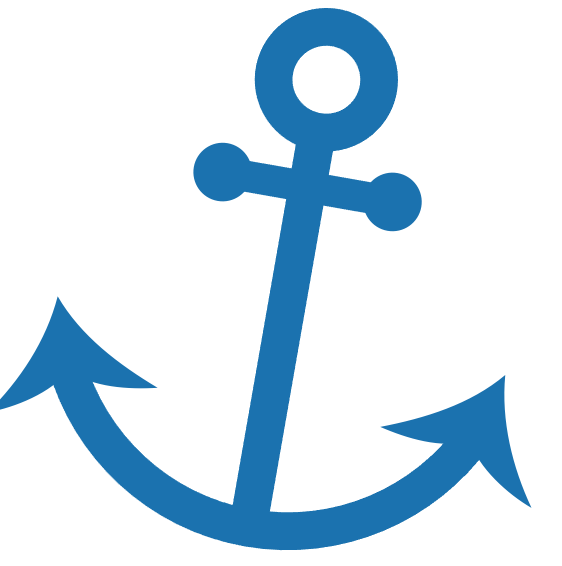 Anchor Chart Checklist
Title/Bio: List the name of the department, the year it was created, and the name of the current secretary.
Roles and responsibilities: List the daily functions and responsibilities of the department.
Current Initiatives: List three current initiatives of the department.
Real-World Connections: List three ways the department impacts your everyday life.
Historical Timeline:  Include a timeline featuring five major decisions, regulations and/or impacts from this department.
Visual Representation: Include an image or seal to represent this department. 
Formatting: Ensure your Anchor Chart is neat, organized, and uses your own voice.
[Speaker Notes: K20 Center. (n.d.). Anchor Charts. Strategies. https://learn.k20center.ou.edu/strategy/2364]
Gallery Walk
With your group, rotate to each anchor chart and read through the information provided.
As you rotate, fill out your graphic organizer for the corresponding executive department on each anchor chart.
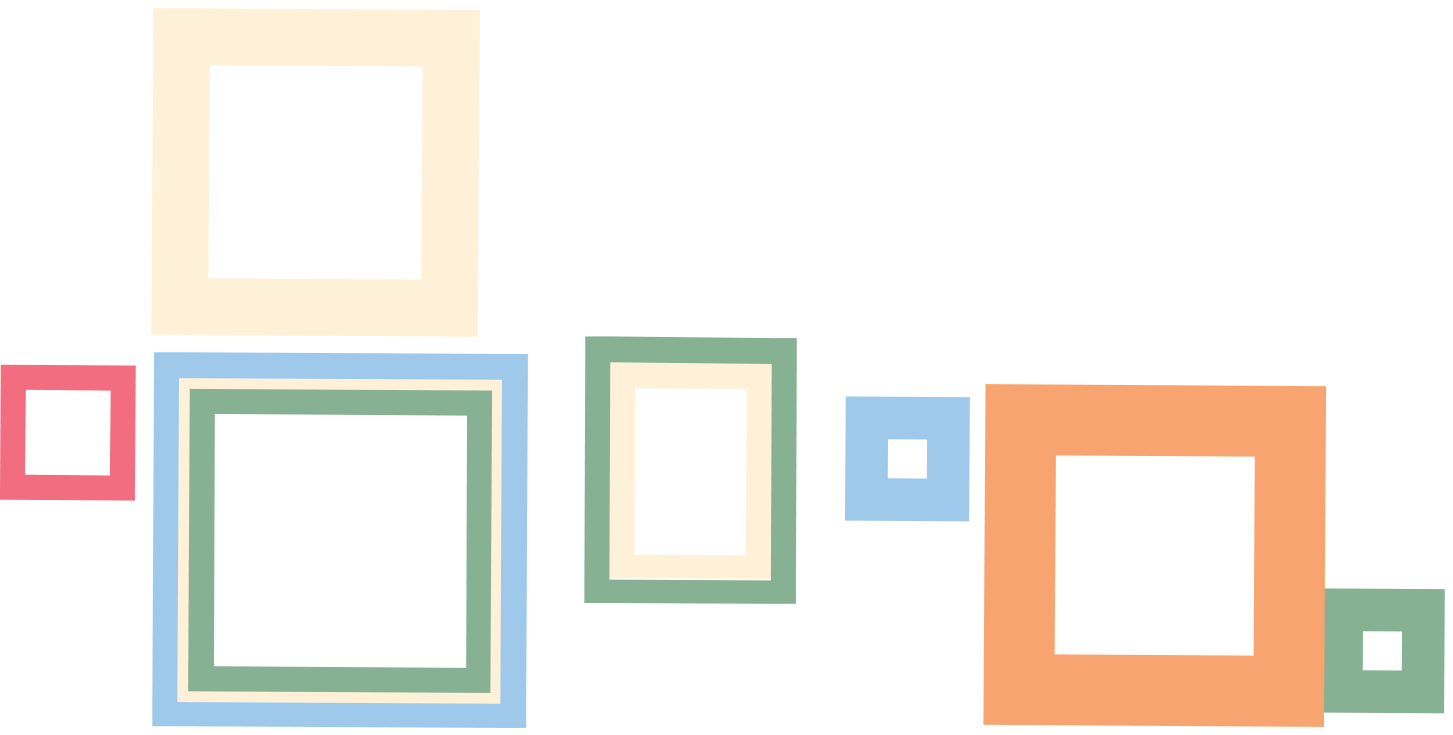 [Speaker Notes: K20 Center. (n.d.). Gallery walk / carousel. Strategies. Retrieved from https://learn.k20center.ou.edu/strategy/118]
Executive Command
Take out your internet device and go to icivics.org/getstarted 
Click the “play” button, then select Executive Command.
Follow the prompts to play the game. 
As you play, complete your Note Catcher handout.
[Speaker Notes: iCivics: icivics.org/getstarted]
Two-Minute Paper
Take out a blank sheet of paper and a pencil.
Take two minutes to answer the following questions:
What are the President’s cabinet and the Executive Departments, and what role do they serve in the United States Government? 
How do the Executive Departments impact the lives of individuals through the implementation of public policy?
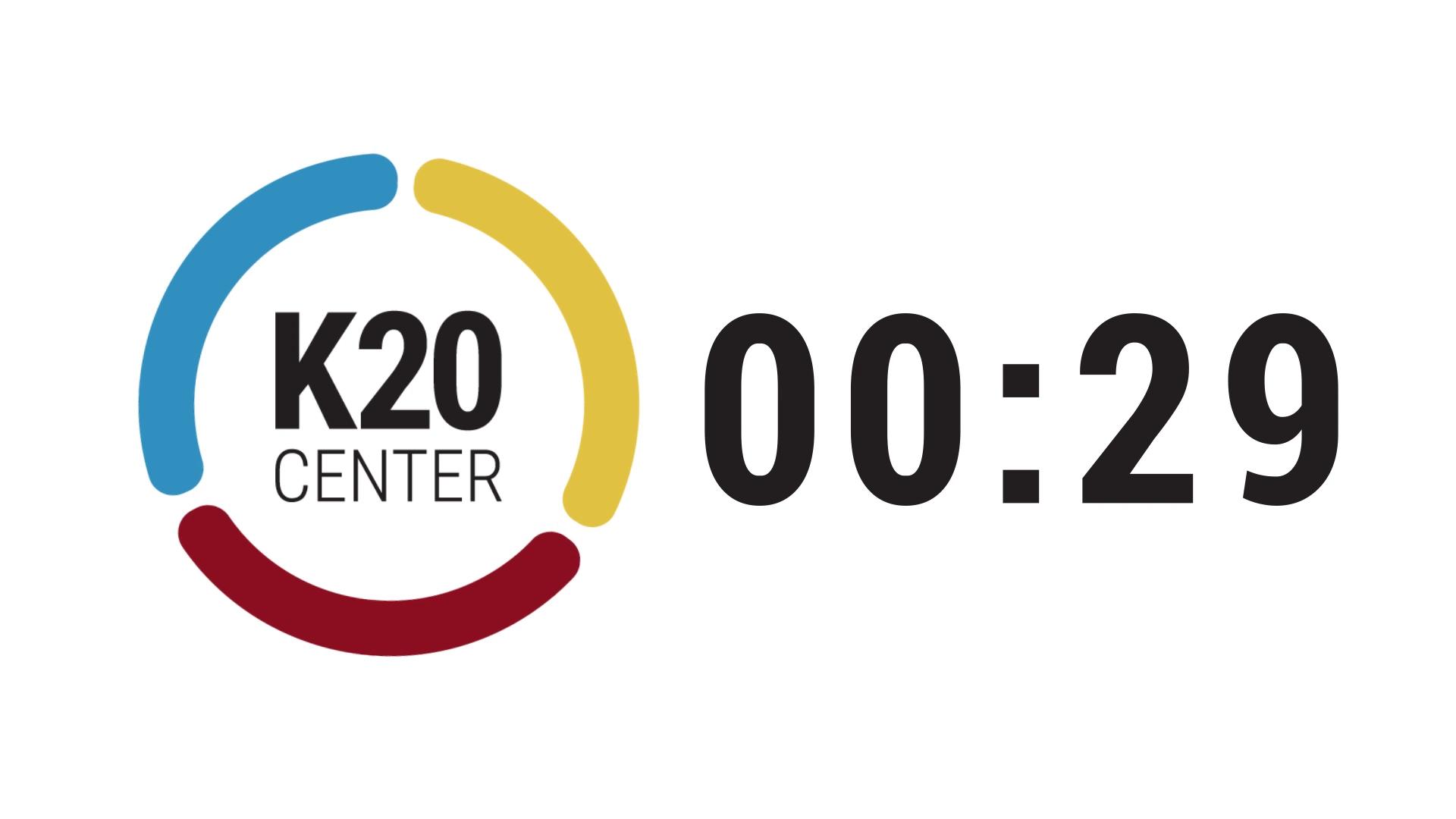 [Speaker Notes: K20 Center. (n.d.). Two-minute paper. Strategies. https://learn.k20center.ou.edu/strategy/d9908066f654727934df7bf4f506cf73]